Πώς μαθαίνω από τα λάθη μου
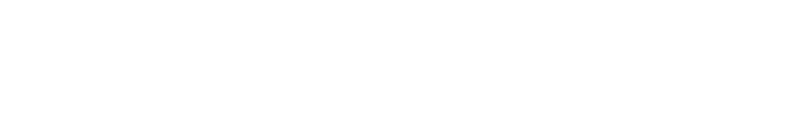 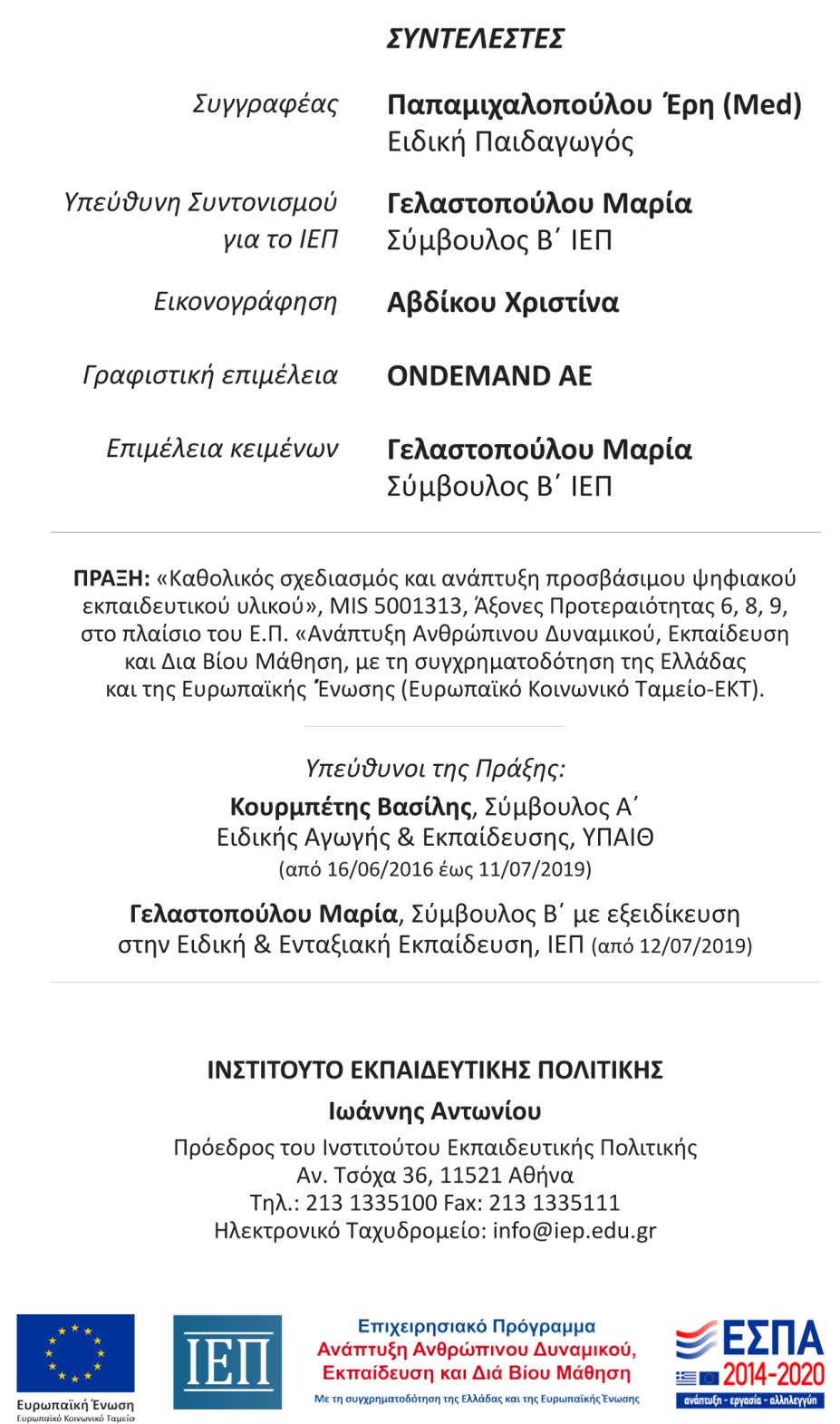 Όλοι οι άνθρωποι μπορούν να κάνουν λάθη. Τα παιδιά κάνουν λάθη, όπως και οι μεγάλοι.
Ένα λάθος είναι να σχηματίσουμε άλλο νούμερο στο τηλέφωνο.
Ένα λάθος είναι να βάλουμε σε άλλο σημείο ένα τουβλάκι, οπότε  μπορεί να χαλάσει ο πύργος που χτίζουμε.
Ένα λάθος είναι να μη γράψουμε σωστά την ορθογραφία μιας λέξης.
Οι μεγάλοι κάνουν και αυτοί λάθη. Όταν οδηγούν, μπορεί να στρίψουν σε λάθος δρόμο.
Όταν μαγειρεύουν, μπορεί να βάλουν  παραπάνω αλάτι στο φαγητό και να βγει πολύ αλατισμένο.
Όλοι οι άνθρωποι αναστατώνονται ή μπορεί να στενοχωρηθούν, αν κάνουν ένα λάθος.
Τα περισσότερα λάθη μπορούν να διορθωθούν. Αρκεί να το προσπαθήσουμε.
Τα λάθη γίνονται για να μαθαίνουμε. Οι άνθρωποι μαθαίνουν από τα λάθη τους.
Αν κάνω λάθος, θα προσπαθήσω περισσότερο την επόμενη φορά. Αν κάνω λάθος, θα γίνω καλύτερος.